Advanced Methods in Delivery System Research –Planning, Executing, Analyzing, and Reporting Research on Delivery System Improvement Webinar #4: Formative Evaluation
Presenter: Jeffrey Smith, PhD(c)
Discussant: Cheryl McDonnell, PhD
Moderator: Michael  I. Harrison, PhD

Sponsored by AHRQ’s Delivery System Initiative 
in partnership with the AHRQ PCMH program 

July 15, 2013
Speaker Introductions
Jeffrey Smith, PhD Candidate is Implementation Research Coordinator (IRC) for the Department of Veterans Affairs’ Mental Health Quality Enhancement Research Initiative (QUERI). Jeff’s presentation today will draw on his paper with Kristin Geonnotti, Deborah Peikes and Winnie Wang on Formative Evaluation. This AHRQ PCMH Research Methods Brief is posted on the AHRQ PCMH website.
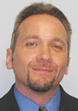 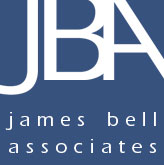 Cheryl McDonnell, PhD is an experimental psychologist with over 30 years’ experience in evaluation and management of large-scale public health projects. Her presentation today draws on her work with an AHRQ grant entitled Accelerating Implementation of Comparative Effectiveness Findings on Clinical and Delivery System Interventions by Leveraging AHRQ Networks.
Formative Evaluation in Implementation Research: An Overview
Jeffrey L. Smith, PhD(c)Implementation Research CoordinatorVA Mental Health QUERI
Email:	Jeffrey.Smith6@va.gov
Objectives
Describe goals of evaluation in implementation science

Offer perspectives on what constitutes ‘successful implementation’

Describe 4 stages of formative evaluation
Goals of Evaluation in Implementation Science
Conduct formative evaluation
Rigorous assessment process designed to identify potential and actual influences on the progress and effectiveness of implementation efforts (Stetler et al, JGIM 2006; 21(Suppl 2):S1-8.)
Conduct summative evaluation
Systematic process of collecting and analyzing data on impacts, outputs, products, outcomes and costs in an implementation study

Evaluate usefulness of selected theory, in terms of…
Planning implementation strategy
Unanticipated elements critical to successful implementation, but unexplained by selected theory
Helping to understand findings and relationships between domains or constructs
What is Successful Implementation?
Implementation plan and its realization

Evidence-based practice (EBP) innovation uptake
i.e., clinical interventions and/or delivery system interventions 

Patient and organizational outcomes achievement
Does the concept of implementation success apply to implementation strategy as well as to the innovation?
Adapted from:  Lukas CV, Hall C. Challenges in Measuring Implementation Success. 3rd Annual NIH Conference on the Science of Implementation and Dissemination:  Methods and Measurement.  March 15-16, 2010.  Bethesda, MD.
Four Stages of Formative Evaluation (FE)
Developmental

Implementation-Focused

Progress-Focused

Interpretive
Developmental Formative Evaluation
aka “needs assessment”, “organizational diagnosis”
Involves data collection on…
Actual degree of less-than-best practice (need for improvement)
Determinants of current practice (including context)
Potential barriers / facilitators to practice change 
Feasibility of (initial) implementation strategy
Goals
Identify determinants and potential problems and try to address in implementation strategy; refine strategy as needed
Avoid negative unintended consequences
Engage stakeholders in defining problem and potential solutions
Implementation-FocusedFormative Evaluation
Occurs during implementation of project plan
Focuses on assessing discrepancies between implementation plan and execution
Enables researchers to…
Ensure fidelity (both to implementation strategy and clinical intervention)
Understand nature and implications of local adaptation
Identify barriers
Identify new intervention components or refine original strategy to optimize potential for success
Identify critical details necessary to replicate implementation strategy in other settings
Progress-Focused Formative Evaluation
Occurs during implementation of project plan 
Focuses on monitoring indicators of progress toward implementation or clinical quality improvement (QI) goals
audit/feedback of clinical performance data
progress in relation to pre-determined timelines for implementing intervention components

Used to inform need to modify or refine original strategy

May also be used as positive reinforcement for high performing sites; negative reinforcement for low performers
Interpretive Evaluation
Uses data from other stages and data collected from stakeholders at end of project

Obtain stakeholder views on:
Usefulness or value of intervention
Barriers and facilitators to implementation success or failure
Satisfaction with implementation strategy
Recommendations for refinements to implementation strategy 

Can provide working hypotheses on implementation success / failure
Formative Evaluation Assessment Methods / Tools
Quantitative
Structured surveys / tools
Instruments assessing context (e.g., organizational culture, readiness to change), provider receptivity to evidence-based practices
Intervention fidelity measures
Audit / feedback of clinical performance data

Qualitative
Semi-structured interviews w/ clinical stakeholders (pre-/post-)
Focus groups
Direct (non-participant) observation of clinical structure and processes in site visits
Document review

Mixed Methods (i.e., Quantitative + Qualitative)
Stages of Formative Evaluation
Limitations
Requires additional time and resources
Methodological challenges
Necessitates care in interpreting results
intermediate vs. final results
Preserving objectivity
FE is part of the intervention
Advantages
Increase understanding of key barriers and facilitators to implementation

Facilitate mid-stream modifications
Process for adapting tools and strategies to increase chances for implementation success

Refine complex interventions
Patient-Centered Medical Home (PCMH) Interventions
Multiple components
New roles for clinical staff
Variable local resources to support implementation
QUESTIONS??
Leveraging Networks to Spread Evidence:  The Role of Formative Evaluation
Cheryl McDonnell, PhD 
James Bell Associates
[Speaker Notes: .]
Grant Overview
Accelerating Implementation of Comparative Effectiveness Findings on Clinical and Delivery System Interventions by Leveraging AHRQ Networks  (R18)   Dina Moss - PO

Purpose: Spread CER findings by leveraging the capacities of multi-stakeholder or multi-site networks

Goal: Implement existing evidence
Evaluation Objectives
Identify effective methods of dissemination and diffusion of evidence-based practices, and barriers and facilitators to diffusion

The evidence-based practices included activities intended to assist clinical providers and/or patients to:

Choose a course of treatment
Identify the most effective method of screening for a disease within a population
Change the process of care delivery
Promote self-management of chronic diseases
Grantee Projects
Leveraging PBRNs for Chronic Kidney Disease Guideline Dissemination: James Mold, MD 
Comparative Effectiveness of Asthma Interventions Within an AHRQ PBRN: Michael Dulin, MD
The Teen Mental Health Project: Dissemination of a Model for Adolescent  Depression Screening & Management in Primary Care: Ardis Olson, MD
Partners in Integrated Care (PIC): Keith Kanel, MD
Accelerating Utilization of Comparative Effectiveness Findings in Medicaid Mental Health: Stephen Crystal, PhD
Cardiac Surgery Outcomes – Comparing CUSP and TRiP to Passive Reporting: Peter Pronovost, MD and David Thompson, DNSc
CER Dissemination Grants
Examples of ‘T3’ phase translational research incorporating: 
Effectiveness 
Dissemination  
Implementation
 
Applied knowledge about interventions in a real-world setting 

At the ‘make it happen’ end of the continuum
Formative Evaluation Approach
Mixed methods
Qualitative 
Quantitative

Four areas of focus
Needs Assessment
Evaluability assessment 
Implementation evaluation
Process evaluation
Conceptual Model
Greenhalgh et al 2004
Formative Evaluation Tasks
Ensure an evaluation is feasible. 
Determine the extent to which the program is being implemented according to plan on an ongoing basis 
Assess and document the degree of fidelity and variability in program implementation, expected or unexpected, planned or unplanned
Provide information on what components of the intervention are potentially responsible for outcomes
Formative Evaluation Tasks (cont.)
Describe the relationship between program context (i.e., setting characteristics) and program processes (i.e., levels of implementation).
Provide feedback on the status of implementation
Identify barriers and facilitators to implementation
Refine the delivery components
Provide program accountability to stakeholders, and other funders
Initial Site Visit Focus
Evidence base 
Value and relevance of the evaluation process to the implementation team
Identified outputs
Role of the research team in the implementation process
Perceived degree of influence of the PI
Scalability of the intervention
Organizational variables
Ongoing Monitoring
Measurement of outputs
Number of clinics enrolled/services delivered/training sessions completed/meetings held
Frequency/duration/dosage 
Measurement of Study Characteristics
Clinics participating
Clients served
Staff involved
Integration of Tracking and Reporting 
Site Visits 
Input from external expert advisors
Follow-up Site Visits
Current Status
Evidence base
External context
Partnerships/collaborations
Study design
Progress to date
Identified barriers/proposed solutions
Identified facilitators
Common Challenges
Resource Constraints 
IT Integration Challenges
Infrastructure Limitations 
Communication and collaboration
Intervention fidelity vs. flexibility
Practice site engagement and sustainability
Questions?
Thank you for attending!
For more information about the AHRQ PCMH Research Methods briefs, please visit: 
http://www.pcmh.ahrq.gov/portal/server.pt/community/pcmh__home/1483/pcmh_evidence___evaluation_v2